HAKO Spare Parts Catalog:
Step One:
 - Download zip, or open unzipped folder
 - Folder Name is base-cad_85001993
 - Double click folder to open
 - Scroll down and click on " AutoStart.exe
 - Once open change language to English.
 - Click Start Catalog to just run without installing
 - Click Install to add to your PC if needed as well
 - Update manager box click cancel
 - Program now up and running
Double Click
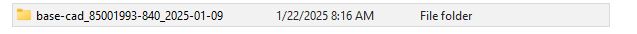 Double Click “Autostart.exe”
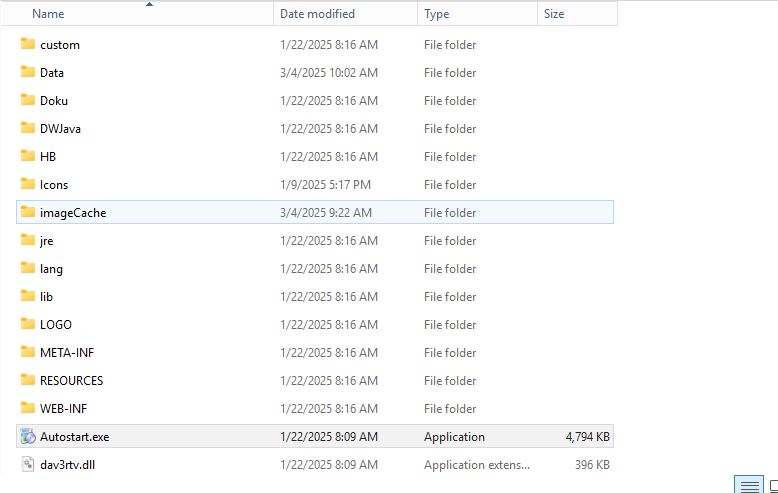 Change to English:
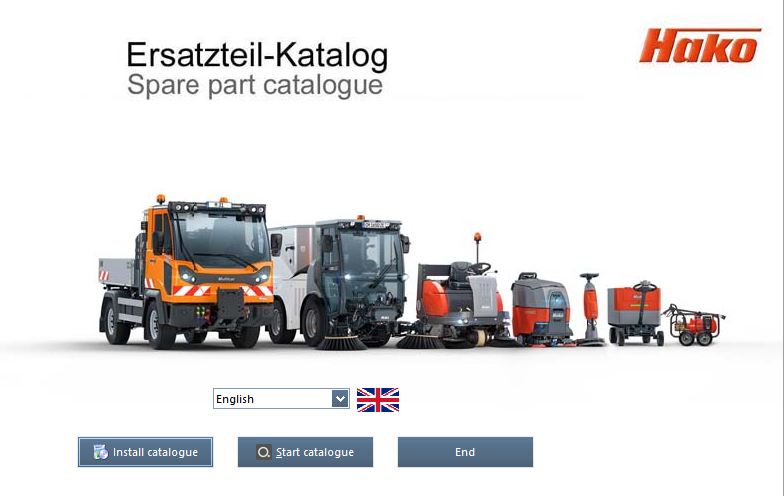 Click Cancel”
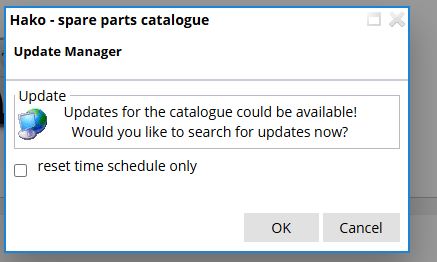 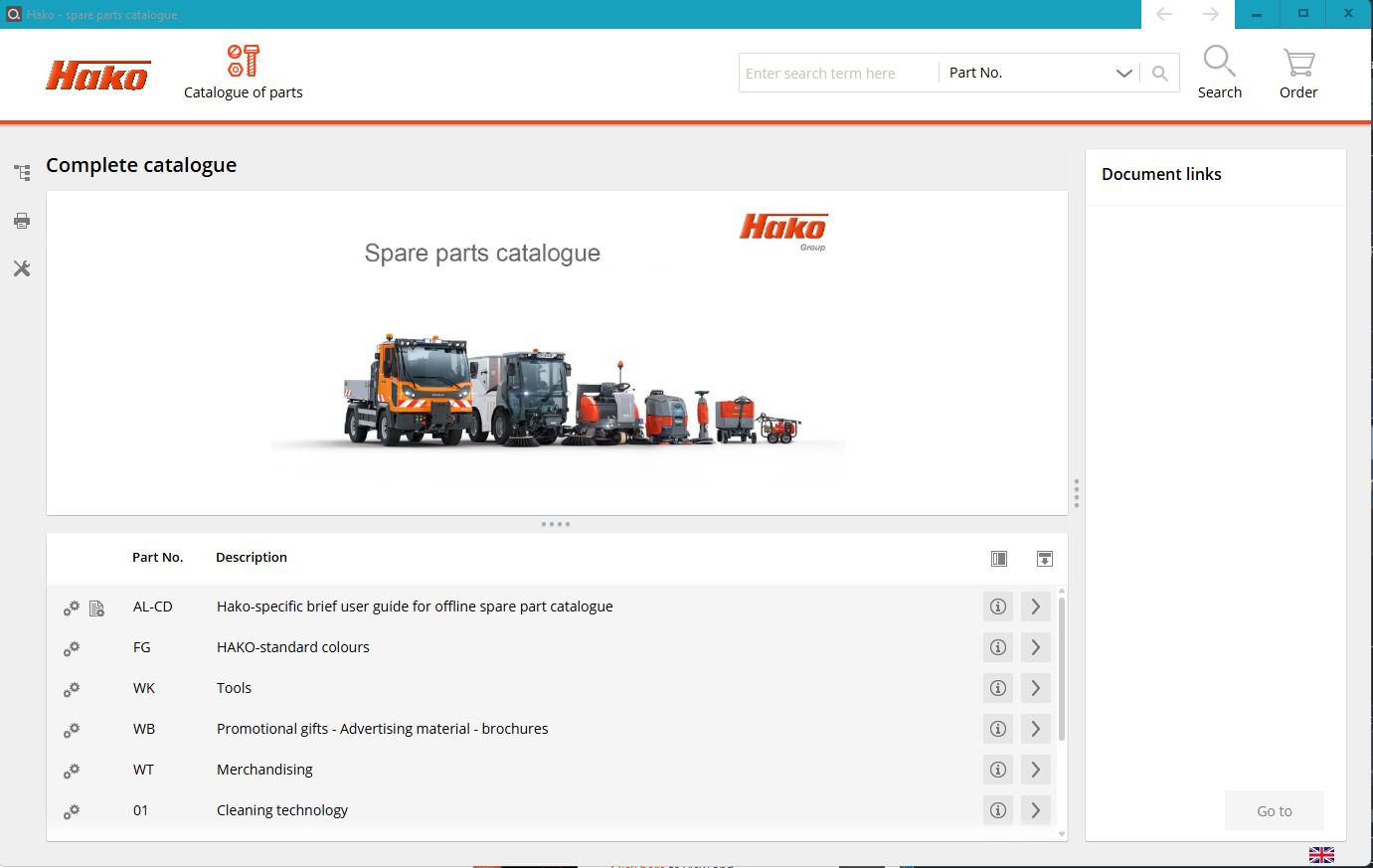